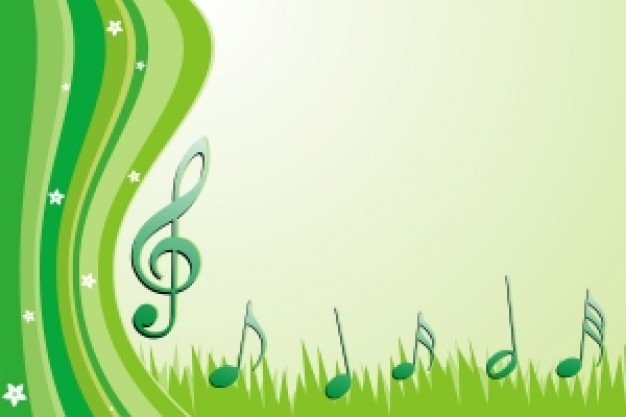 Муниципальное бюджетное дошкольное образовательное учреждение детский сад комбинированного вида №32 «Журавушка»
Оформление и оснащение музыкального уголка
  в группах ДОУ

Подготовила: 
старший воспитатель 
МБДОУ №32 «Журавушка» 
Шмакова Елена Александровна
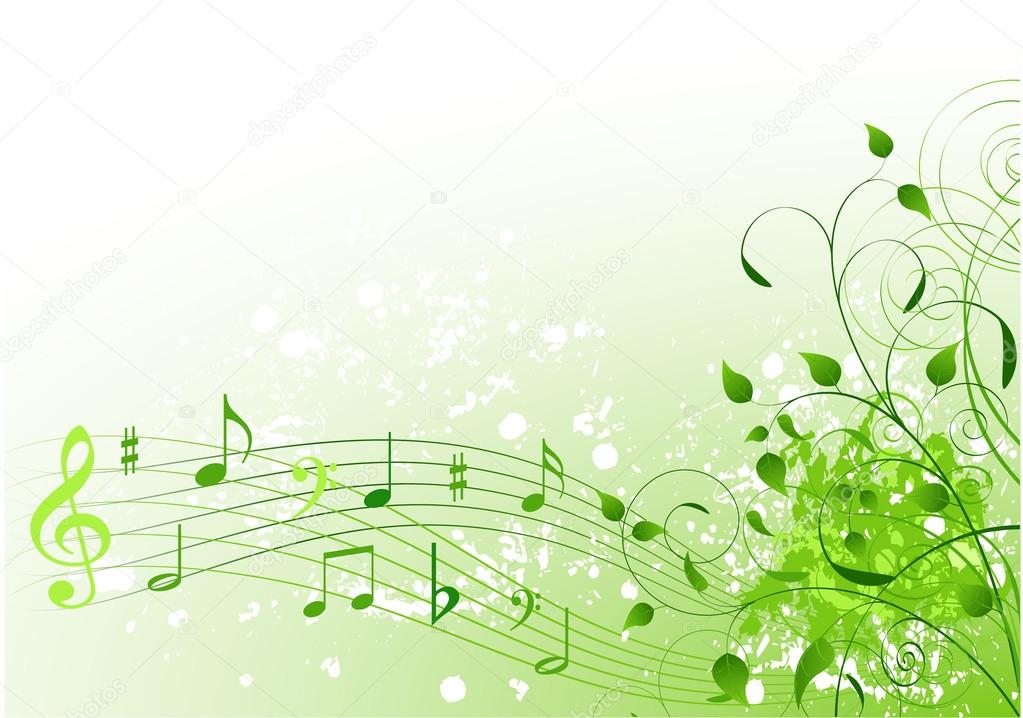 МУЗЫКАЛЬНЫЙ УГОЛОК – это место, где дети познают музыку и её красоту. 
ЗАДАЧИ: Творчески оформленный музыкальный уголок поможет: не только окунуться в мир музыки и расширить представления о ней, но и разовьет воображение детей, активизирует эмоциональную сферу, мышление, речь.
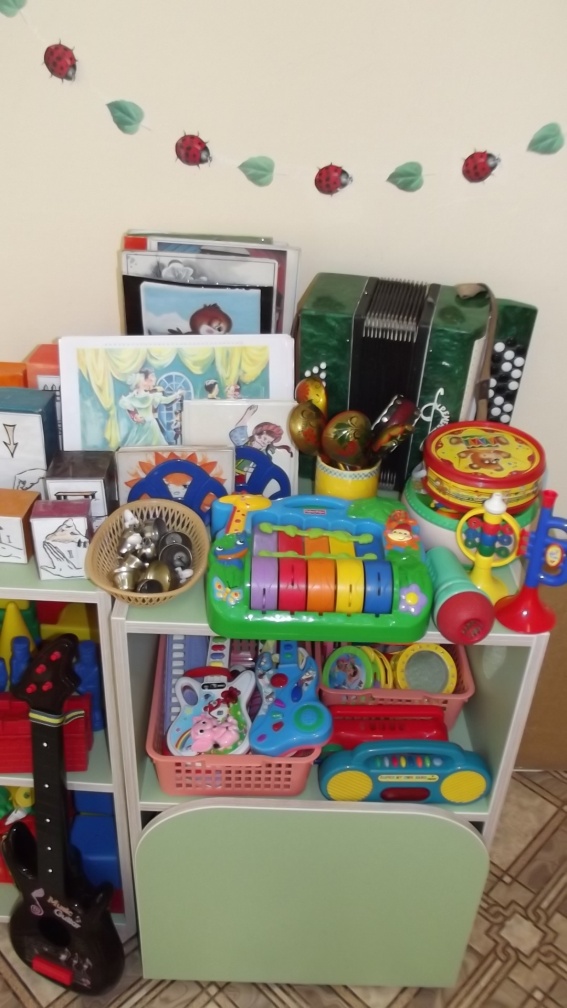 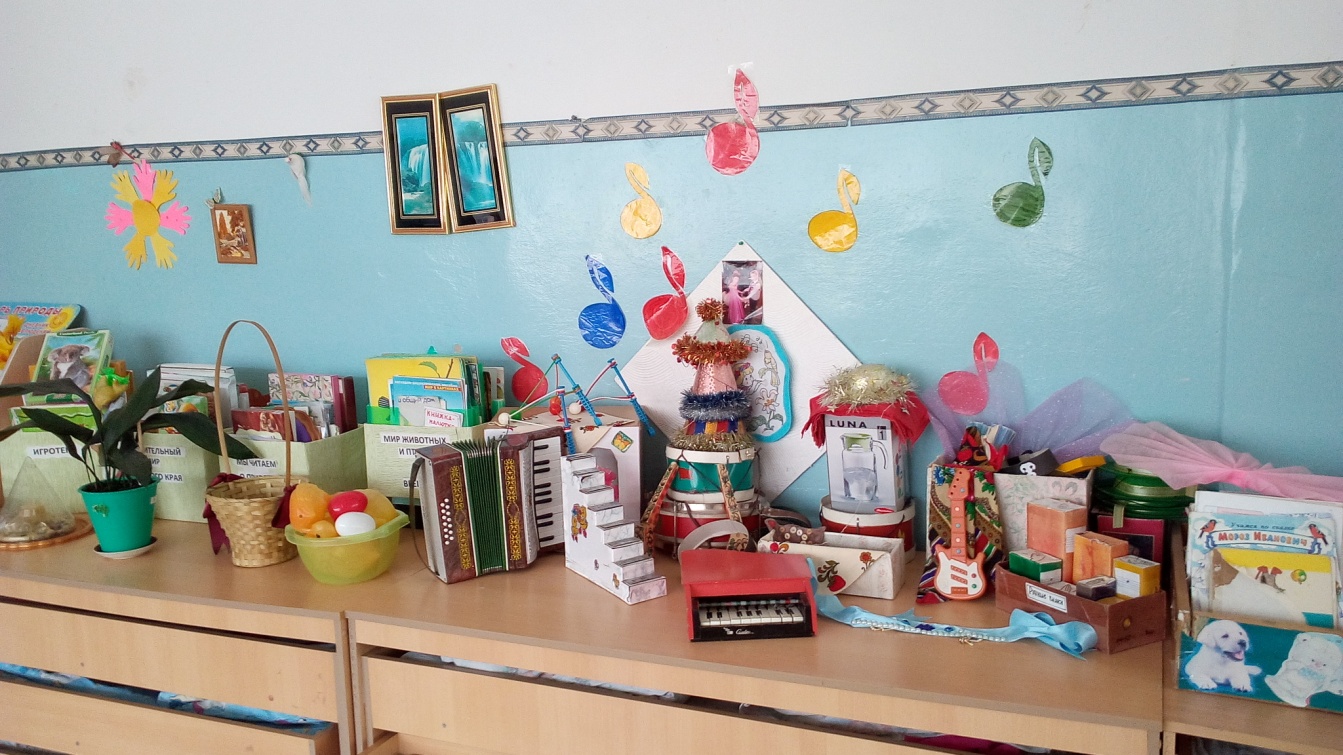 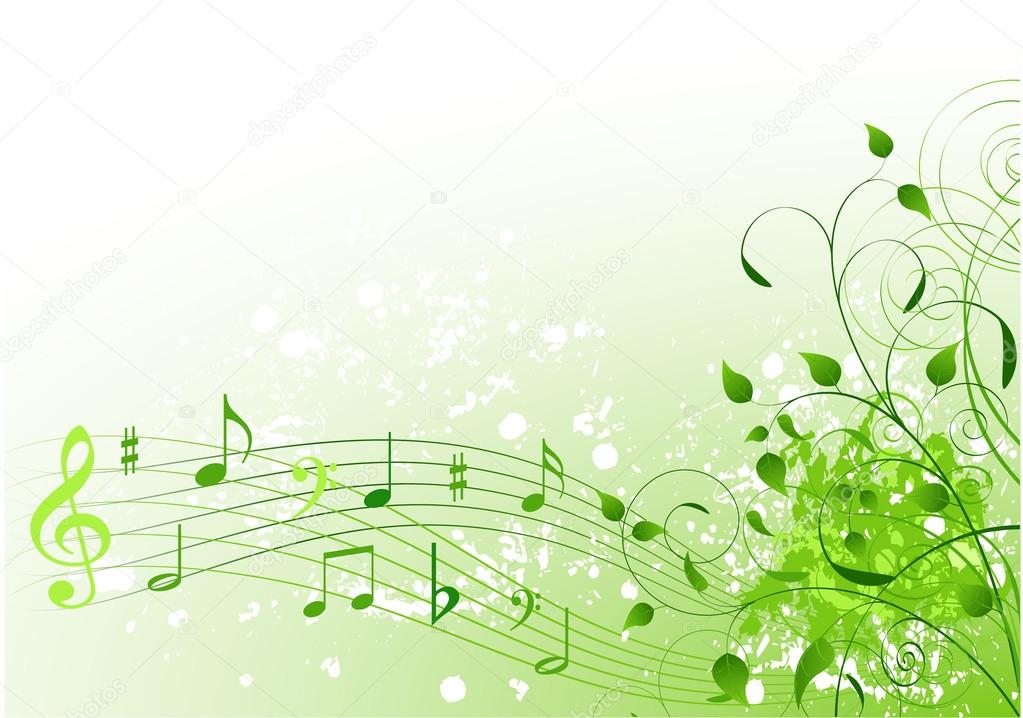 Требования к музыкальному уголку
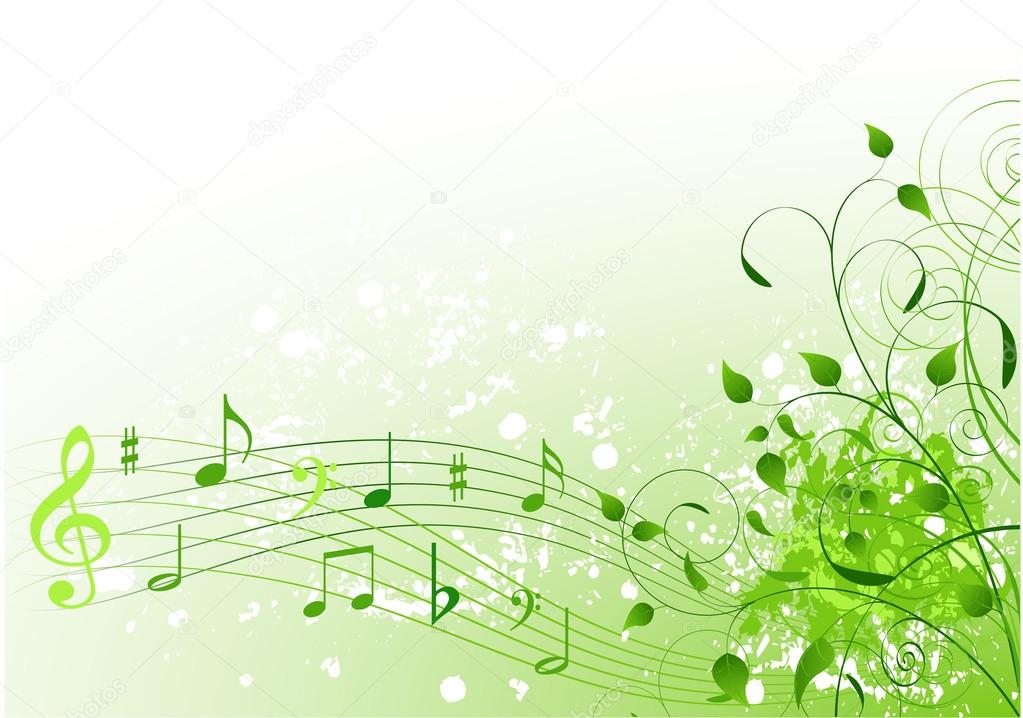 Важно, чтобы музыкальный уголок находился:
 в освещенном,
 легкодоступном для детей месте; 
 кроме того, он должен быть по возможности изолирован.
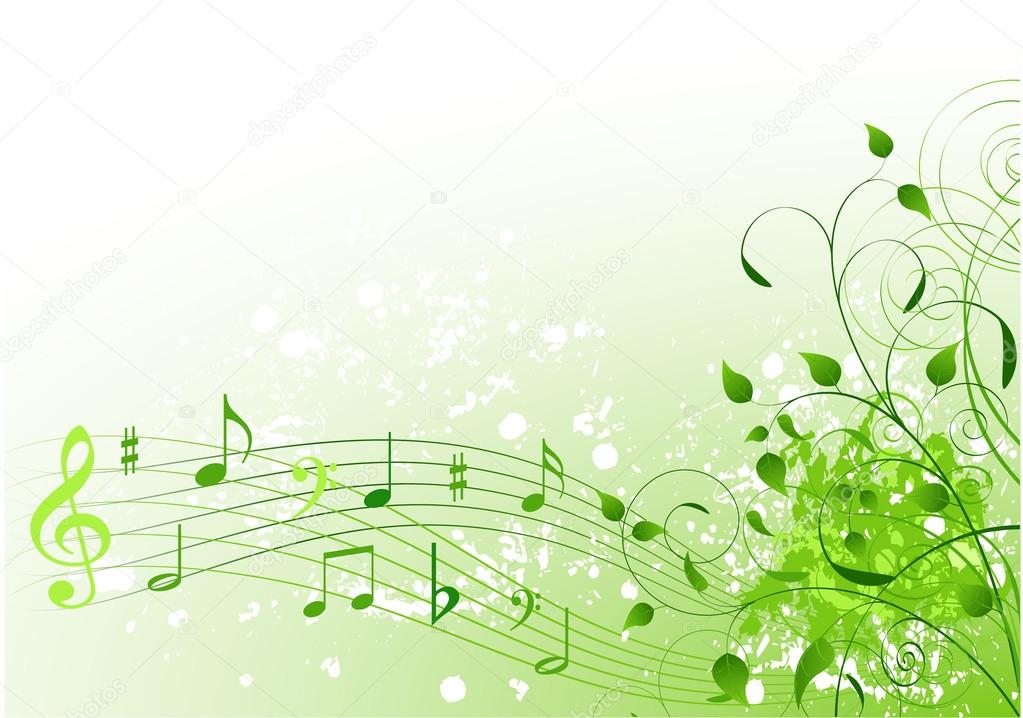 При оформлении музыкального уголка нужно помнить о возрастных и
индивидуальных возможностях детей.
Так для детей 3-5 лет оформление лучше строить на сюжетной основе.
Для детей более старшего возраста  - на дидактической.

Музыкальная предметная среда должна быть соответствовать глазу, действиям руки, росту ребенка.
В музыкальном уголке должны стоять:
Шкаф,
Полки для музыкальных пособий.
Пара столов,
Стулья для дидактических игр.
Пособия развивающей среды должны быть:
Эстетичны
Привлекательны
Просты в обращении
Вызывать желание действовать с ними.
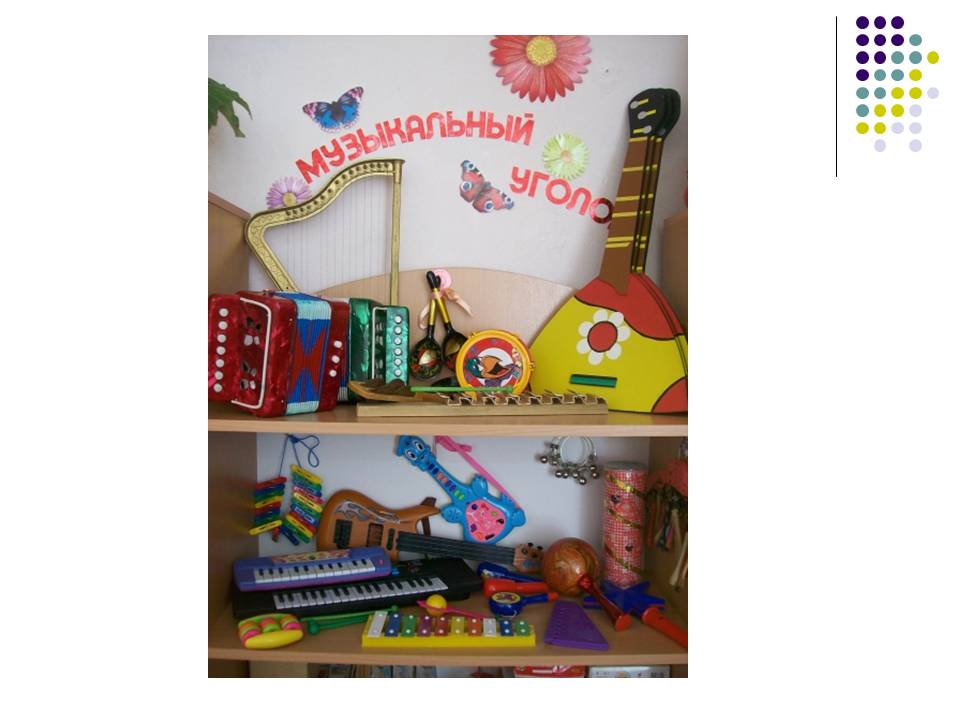 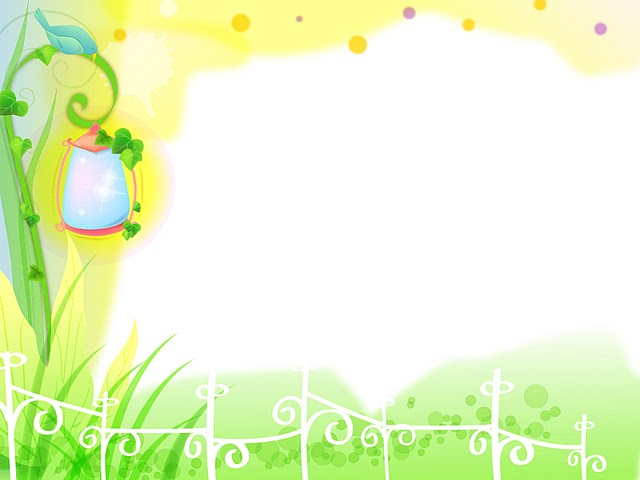 МЛАДШИЕ ГРУППЫ 
Ванька – встанька 
Музыкальные «поющие» или «танцующие» 
      игрушки (петушок, котик, зайка и т. д.) 
Музыкальные инструменты
      с фиксированным звуком — органчики, 
      шарманки 
Шумовые инструменты: погремушки, 
      колокольчики, бубен, барабан 
Неозвученные бутафорские музыкальные
      инструментов (гармошки, дудочки, балалайки и т. д.)
 Атрибуты к музыкальным подвижным играм 
Флажки, султанчики, платочки, яркие ленточки с колечками, погремушки, осенние листочки, снежинки для детского танцевального творчества (пополняется по необходимости)
Ширма настольная с перчаточными игрушками
Музыкальные картинки к песням, которые могут быть выполнены на кубе, в виде альбома или отдельные красочные иллюстрации.
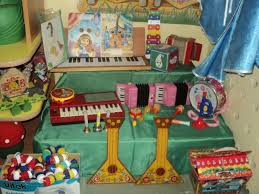 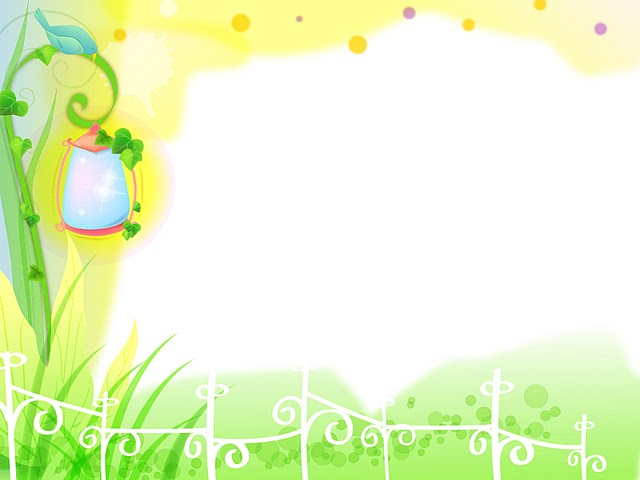 СРЕДНЯЯ ГРУППА 
Металлофон 
Шумовые инструменты для детского оркестра Книжки «Наши песни» (каждая книжка иллюстрирует знакомую детям песню)
Фланелеграф или магнитная доска
Музыкально-дидактические игры: « Музыкальные инструменты», «Звонкие ладошки», «Ритмические палочки» и др. 
Атрибуты к подвижным музыкальным играм: «Кошка и котята», «Заинька», «Зайцы и медведь», «Лётчики» и др. 
Музыкальные лесенки (трехступенчатая, на которых находятся маленькая и большая птички или маленькая и большая матрешка 
Ленточки, цветные платочки, 
     султанчики  и т. п. (атрибуты к
     танцевальным импровизациям
     по сезону) 
Ширма настольная и набор игрушек
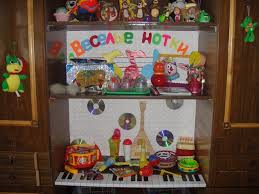 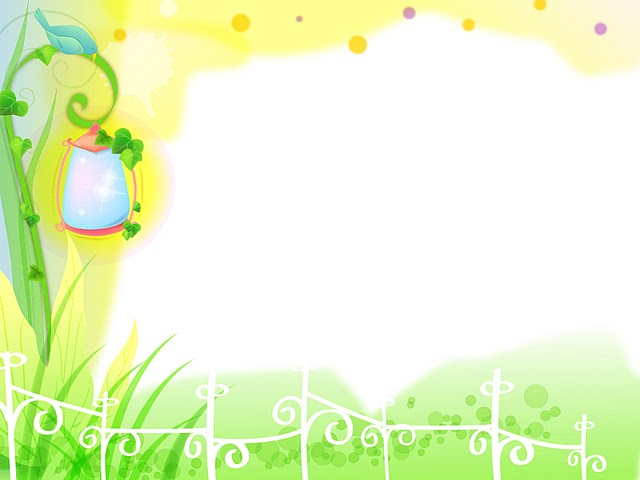 СТАРШАЯ ГРУППА 
 Погремушки, бубны, барабаны, треугольники 
Музыкальные игрушки-инструменты с хроматическим и диатоническим звуком
 Иллюстрации по теме: «Времена года» 
Музыкальные игрушки-самоделки
Музыкально-дидактические игры
 Атрибуты к подвижным играм 
Рисунки детей к песенкам и знакомым музыкальным произведениям 
Настольная ширма и ширма по росту детей
 Музыкальные лесенки пятиступенчатая и семиступенчатая
Атрибуты для детского танцевального творчества: элементы костюмов к знакомым народным танцам
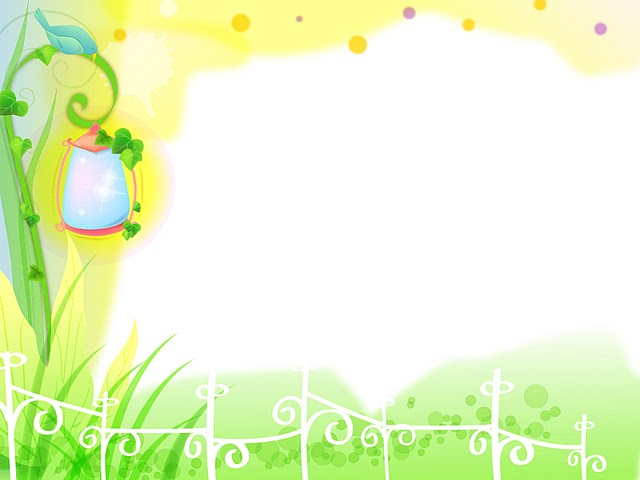 ПОДГОТОВИТЕЛЬНАЯ ГРУППА 
Музыкальные инструменты: маракасы, бубны, арфа, детское пианино, металлофон, колокольчики, треугольники, флейты, барабаны. 
Портреты композиторов 
Папки-альбомы: «Мы рисуем песенку
Пособие «Эмоции»
Наглядные пособия: «Симфонический оркестр», "Народные инструменты» 
Самодельные инструменты для шумового оркестра 
Музыкально-дидактические игры
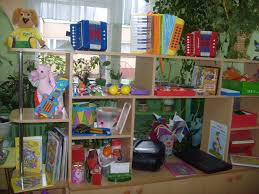 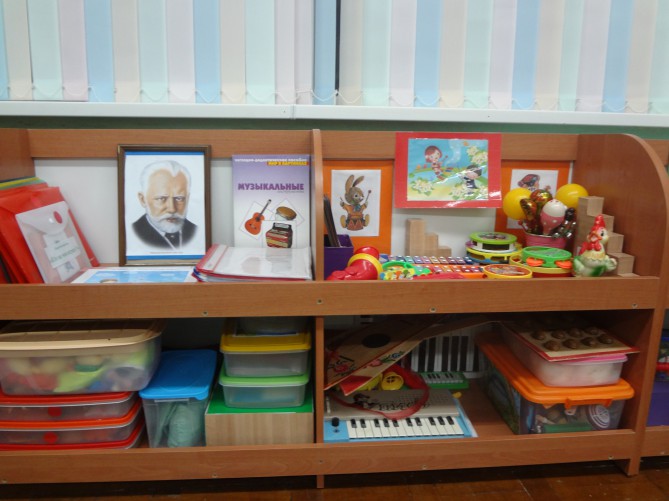 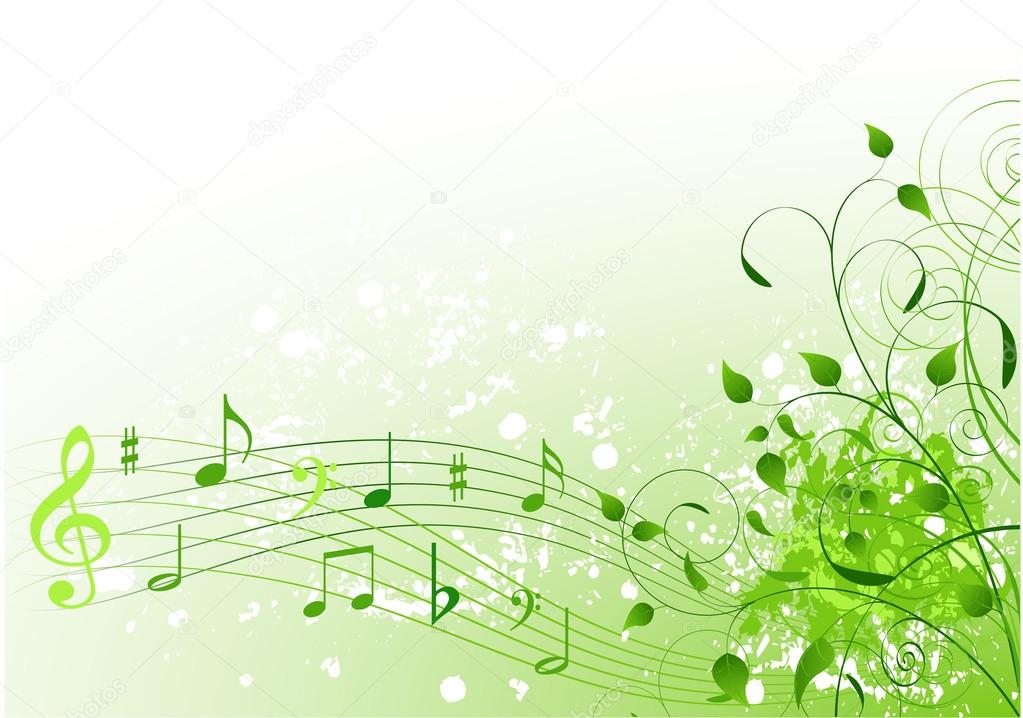 Оборудование музыкального уголка разделяют на два уровня: 
для воспитателя и для детей 
На верхнюю полку помещают инструменты, которые используются детьми дозированно (например, металлофон), и те, с которыми дети могут заниматься только под контролем воспитателя, в соответствии с санитарно - эпидемиологическими нормами ДОУ 
На нижней полке - барабаны, ложки, треугольники, маракасы. Необходимо уделять особое внимание качеству звучания музыкальных инструментов. Они должны быть хорошо настроены и издавать знакомые детям звуки. 
Не забывайте, что некачественное звучание калечит и засоряет слуховой опыт ребёнка!
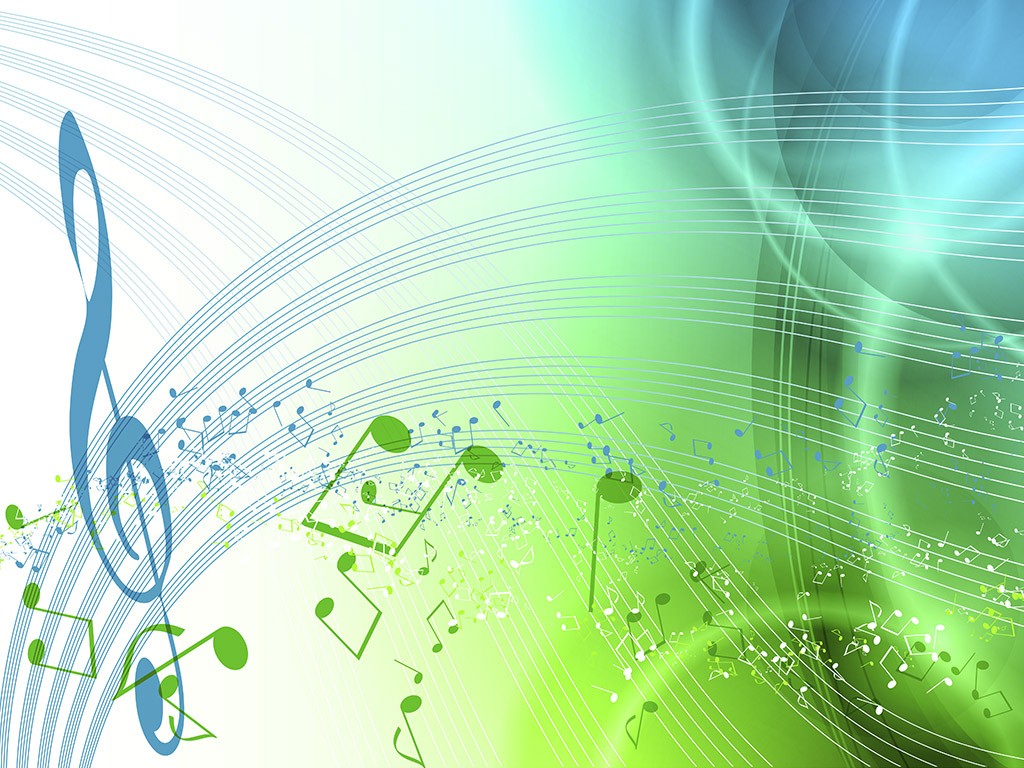 Технические средства
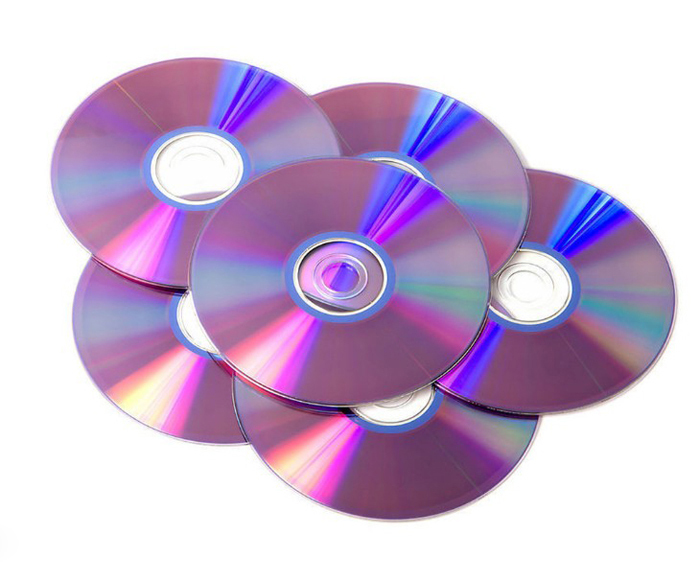 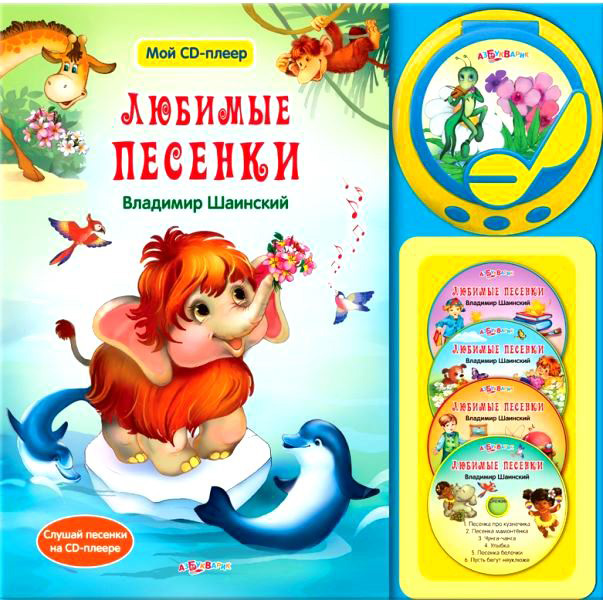 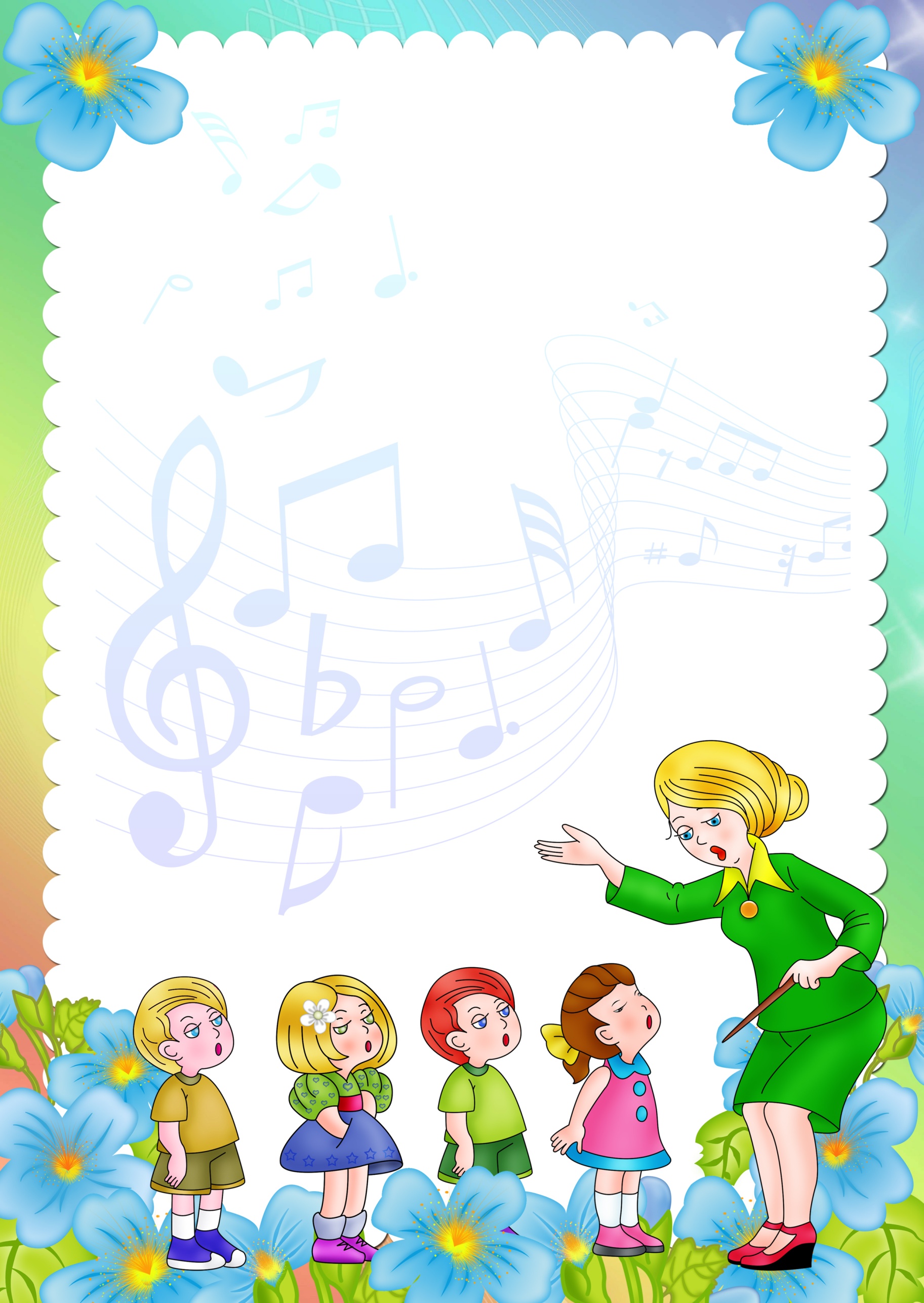 Роль воспитателя
Побуждать детей применять навыки, полученные на музыкальных занятиях в повседневной жизни детского сада.
 Станет ли эта среда развивающей, захочет и сможет ли ребёнок освоить её в своей деятельности зависит: от компетентности взрослого, его доброжелательности, заинтересованного отношения к детям.
Ребёнок и взрослый действуют вместе – 
     им обоим должно быть комфортно 
     в музыкальной среде.
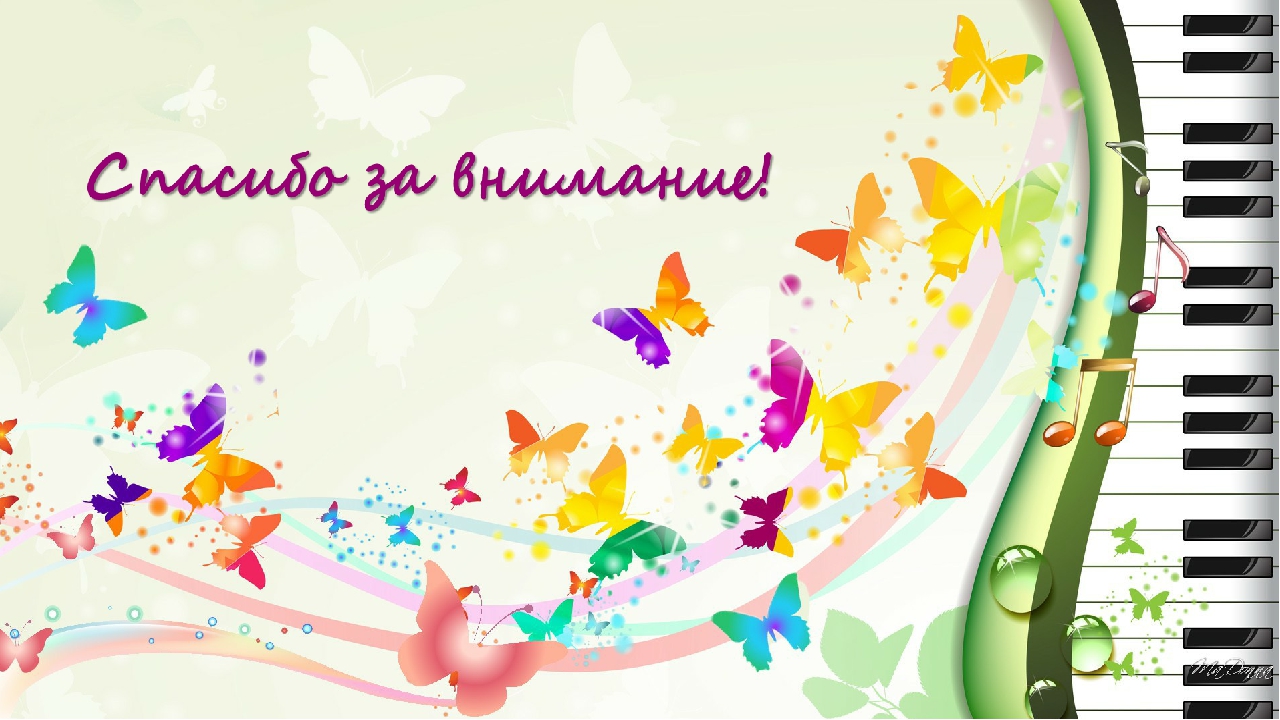